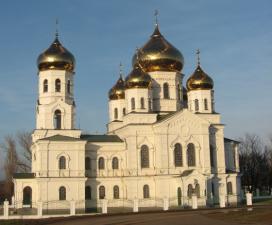 Тема урока «Храм»
загадки
Стоит утушка - Золотые краешки,В краешки брякнут,В краешки звякнут:Собирайтесь, детушки,Под мои крылышки
На горе стоит свеча,В ней молитва горяча.
Уточки крякнули,Бережки звякнули:Собирайтесь, детушки,К одной матушке.
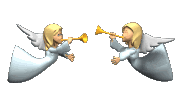 Как странник очарованный скитаясь
По горестным российским пустырям, 
Я вечной неприкаянностью маюсь, 
Не в силах отыскать дорогу в храм…
				 Н. Рубцов
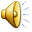 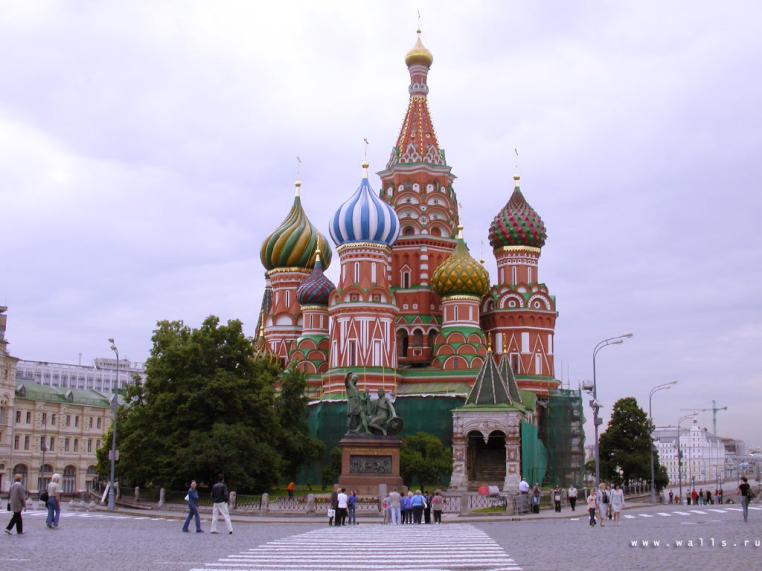 Храмы
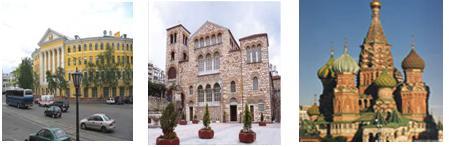 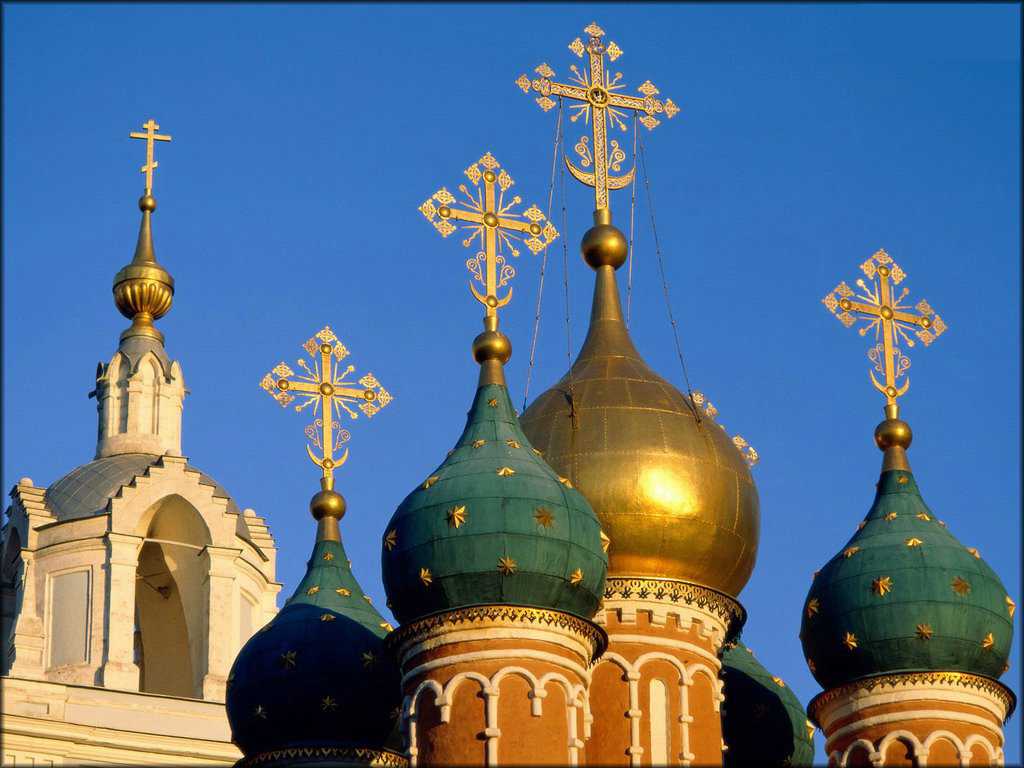 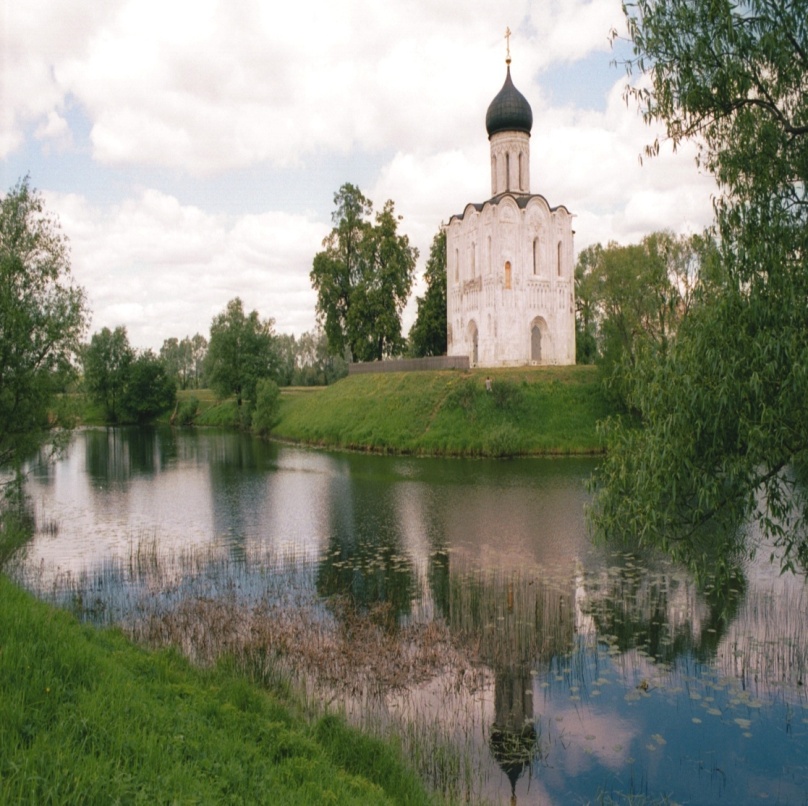 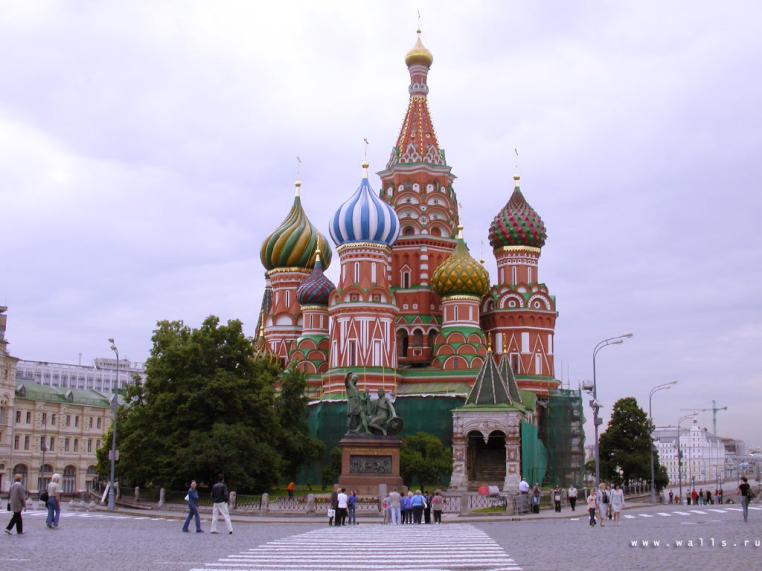 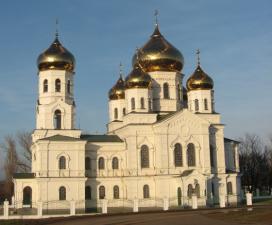 Храм Божий по своему внешнему виду отличается от прочих зданий. Очень часто храм Божий имеет в основании форму креста, ибо Крестом Спаситель избавил нас от власти диавола.
БОЛЬШОЙ                                ЛЁГКИЙ 
КРАСИВЫЙ                               ДОБРЫЙ
ВЕЛИКОЛЕПНЫЙ                    СТРОГИЙ
МОЩНЫЙ                                 ВЕСЁЛЫЙ
ХРУПКИЙ
НЕЖНЫЙ
ВОЗДУШНЫЙ
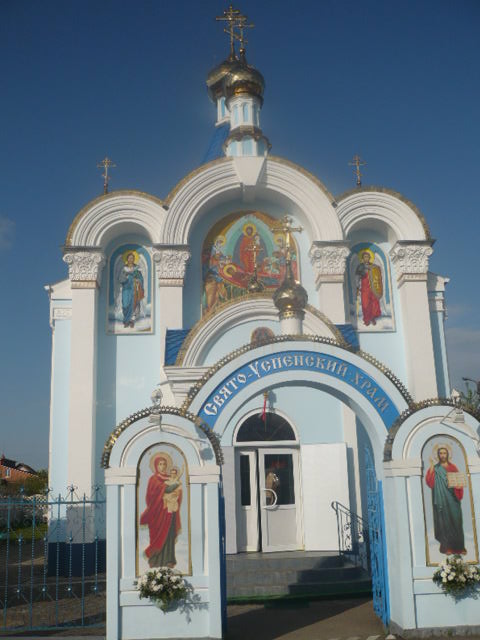 ПРОСМОТР ВИДЕОКЛИПА «Храмы России»
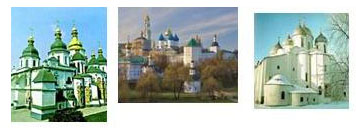 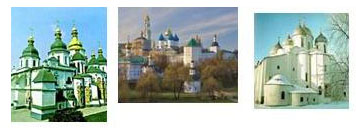 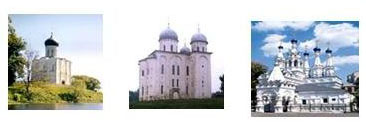 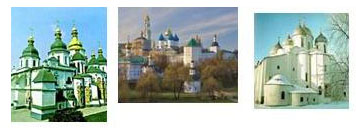 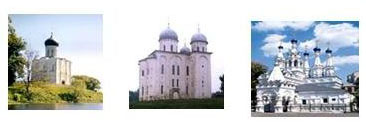 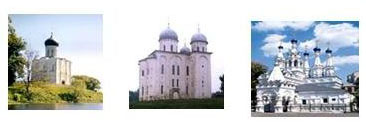 Схемы форм православного храма
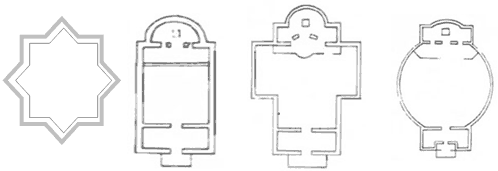 Разновидности храмов
Храм в форме корабля
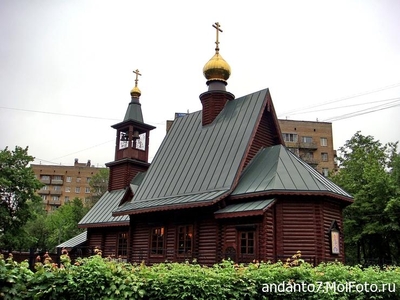 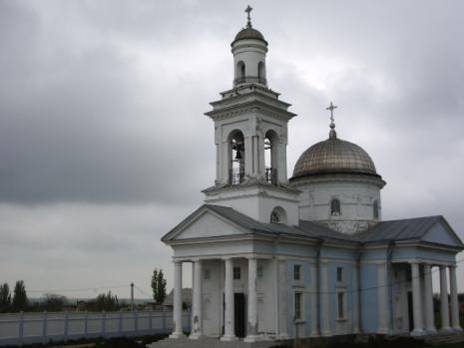 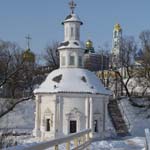 Храм в форме креста
Храм в форме круга
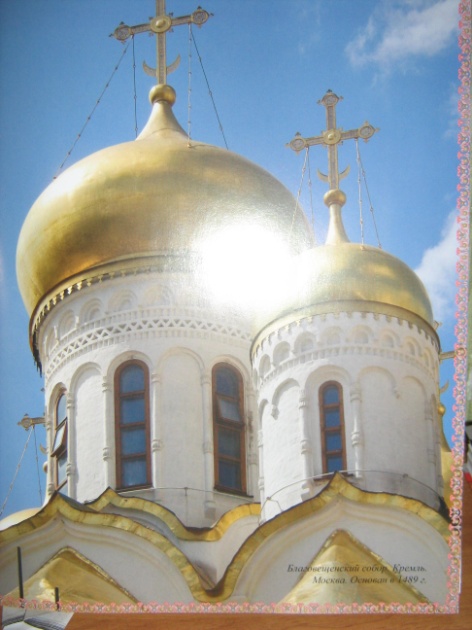 Прежде чем зайти в собор,
Головной сними убор
Злые мысли отгони;
Не нужны тебе они…
Памятка мальчику
Скромную надень одежду
В брюках в храм идет невежда,
Голову платком покрой 
И тихонько в храме стой.
Памятка девочке
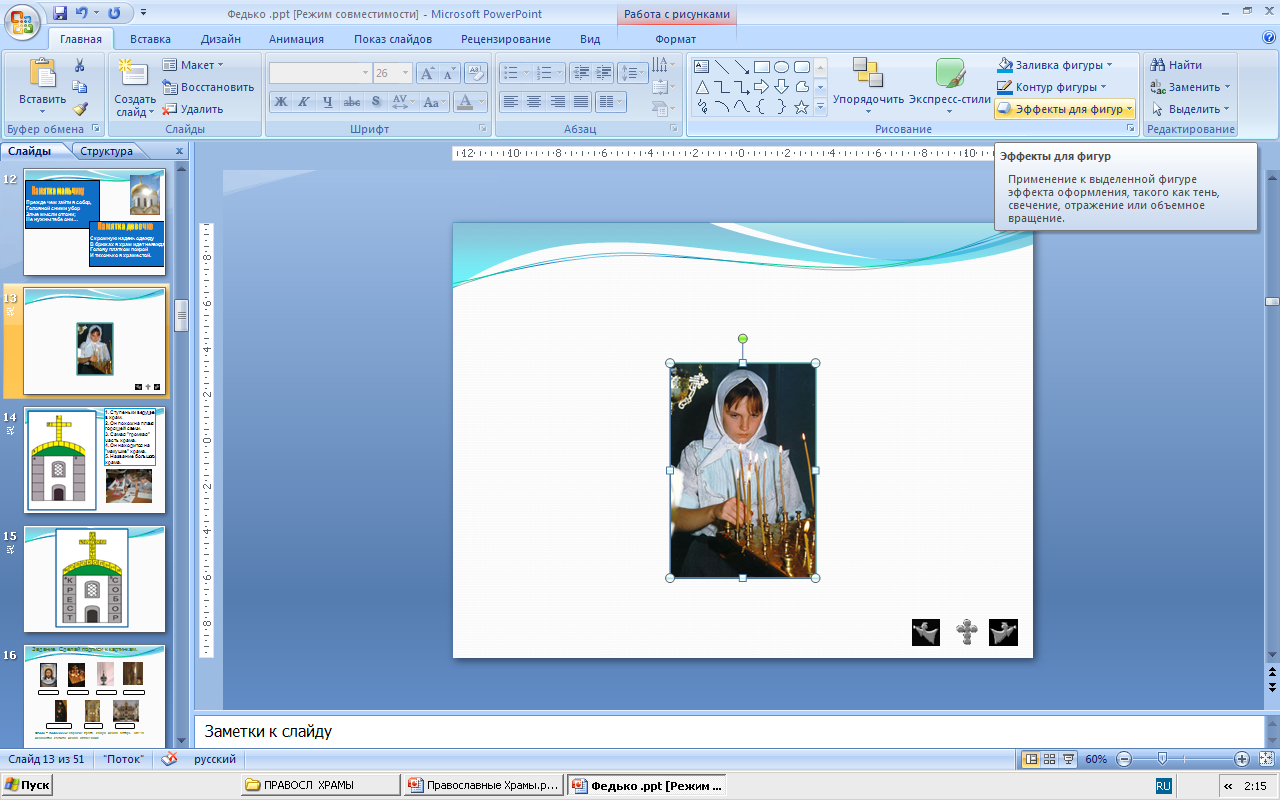 Жертвенник
Диаконская
Престол
Притвор
Неф
Алтарь
Иконостас
Паперть
В храме используются высокие столики особой формы со скошенной верхней доской – аналои. На них кладут иконы, крест и Евангелие для целования, чтобы прихожане могли к ним приложиться (целовать), выражая так, по древнему обычаю, своё благоговейное почитание их.
Специальный стол с изображением распятия и подставками для свечей называется «канун». Перед ним совершаются панихиды и другие богослужения, сюда ставятся свечи для поминания усопших.
Перед иконами и аналоем с праздничной иконой и Евангелием стоят подсвечники, на которые христиане ставят свои символические жертвы – свечи, означающие горящие любовью к Богу сердца.
По обеим сторонам от солеи расположены клиросы, где стоят певчие и чтецы.
Алтарь закрывается от средней части храма иконостасом. Русский иконостас устроен наиболее сложно.
Иконостас имеет три двери. Средние двери называются Царскими вратами
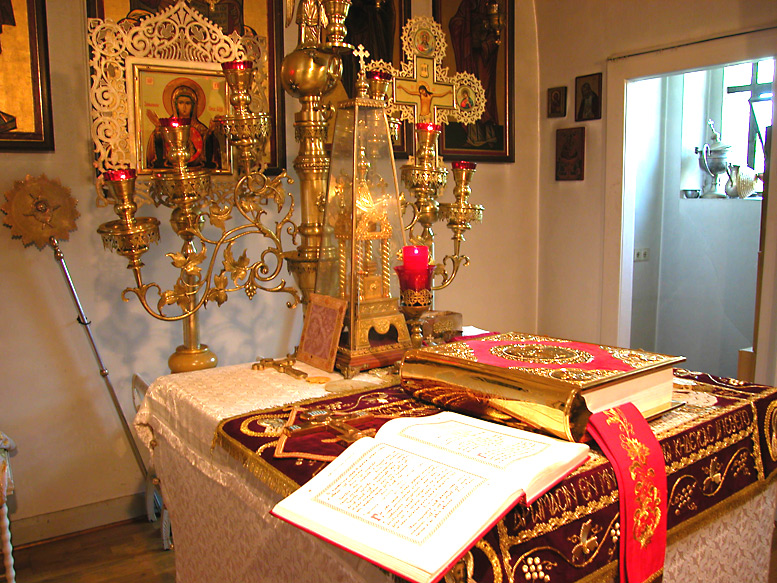 Напрестольный крест
Дарохранительница
Евангелие
Антиминс